20140815H1
Hurricane Edouard
Model Evaluation Experiment
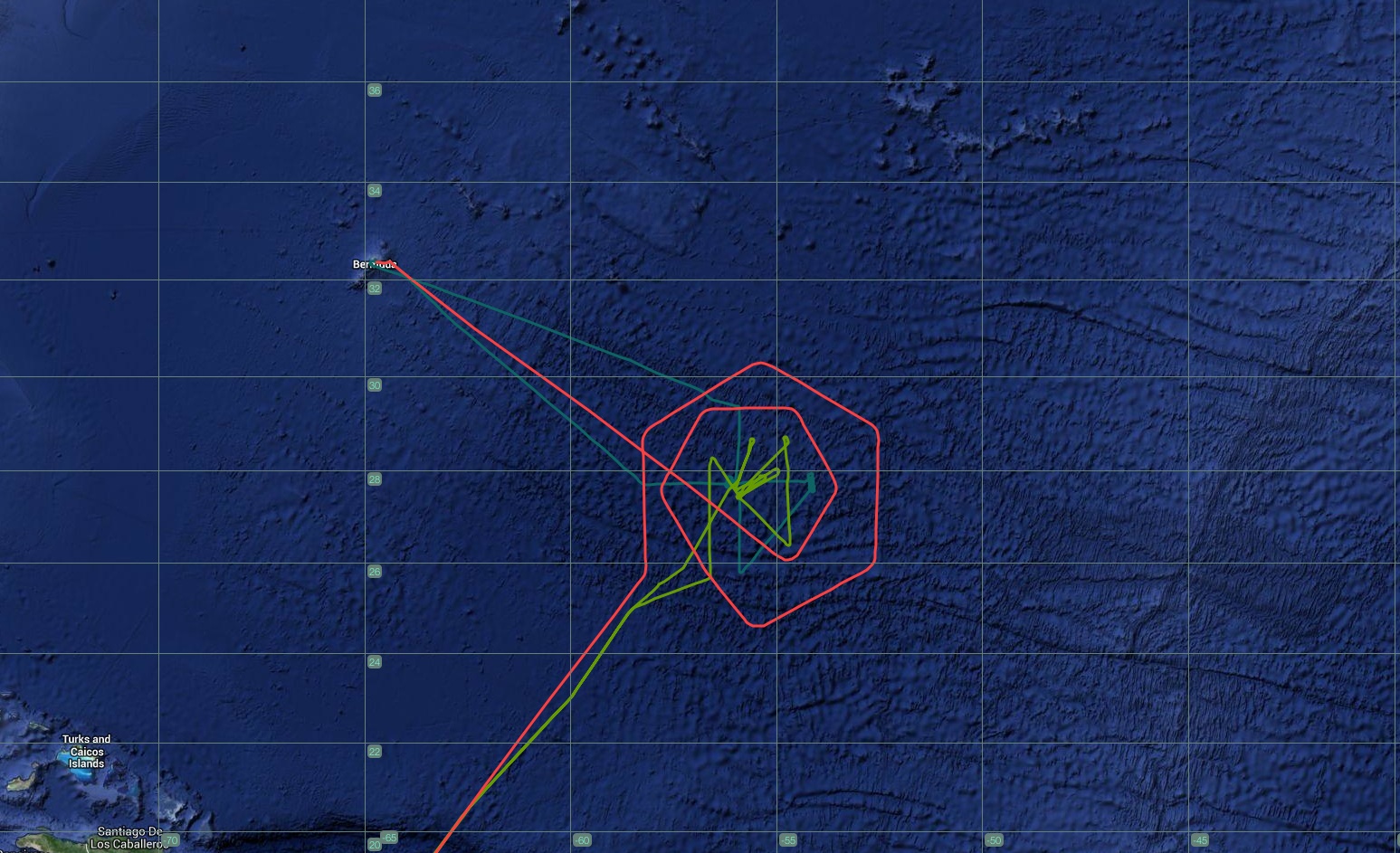 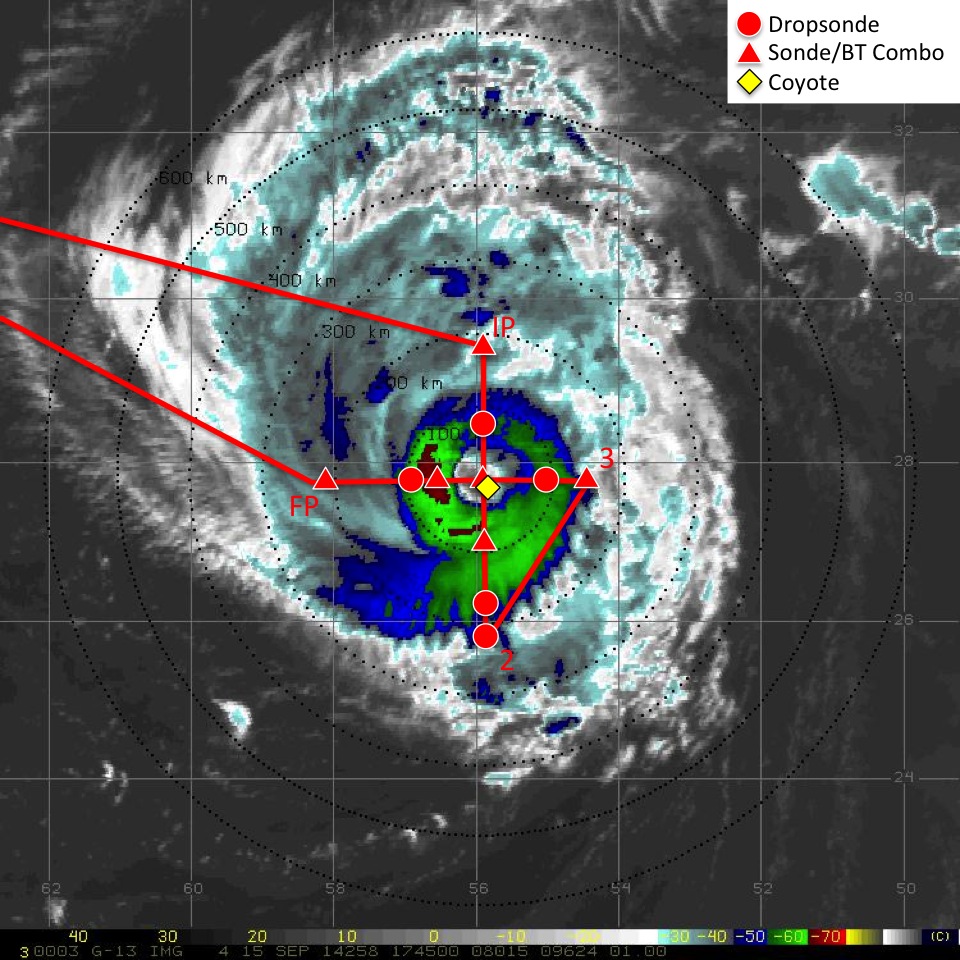 NOAA-42
     NOAA-43
     NOAA-49
Take-off 1408 UTC (Bermuda);  Landing 2054 UTC (Bermuda) 
14 GPS dropsondes; 8 AXBTs
Coyote (#1) launched during final E-W pass through eye
1 Radar Analysis (E-W final pass)
Hurricane Edouard: 15 Sept 2014: 
CIMSS Deep Layer Mean Steering
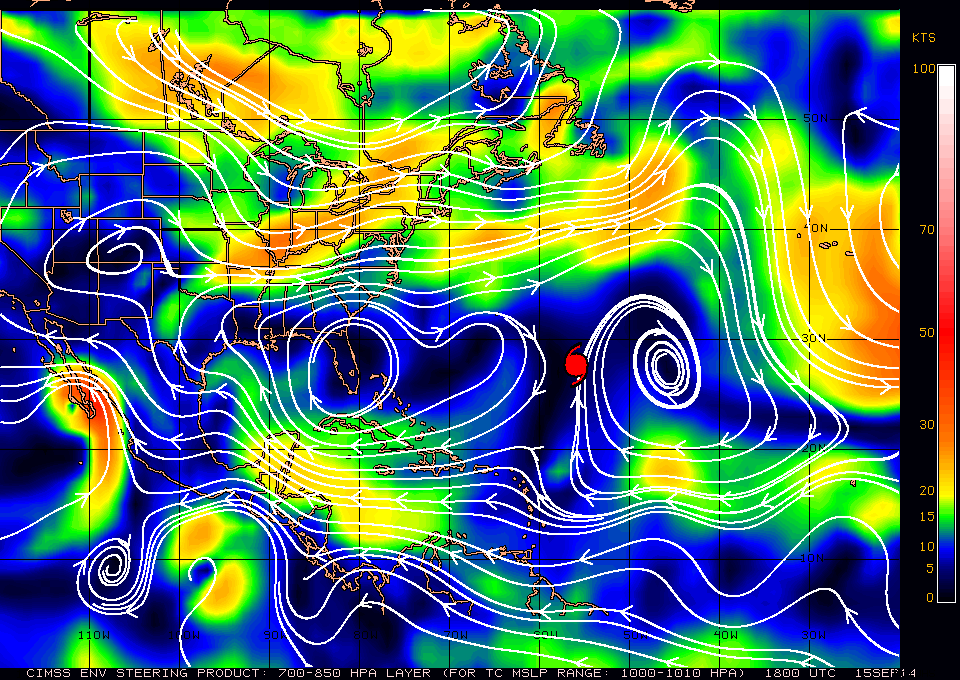 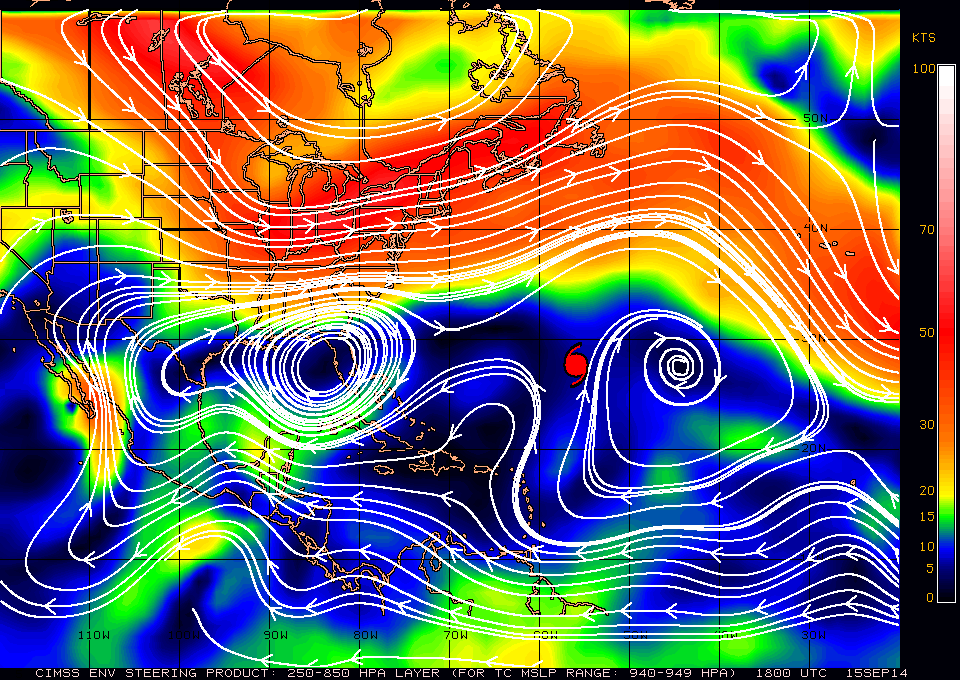 Hurricane Edouard: 15 Sept 2014: 
CIMSS AMVs and Vertical Shear
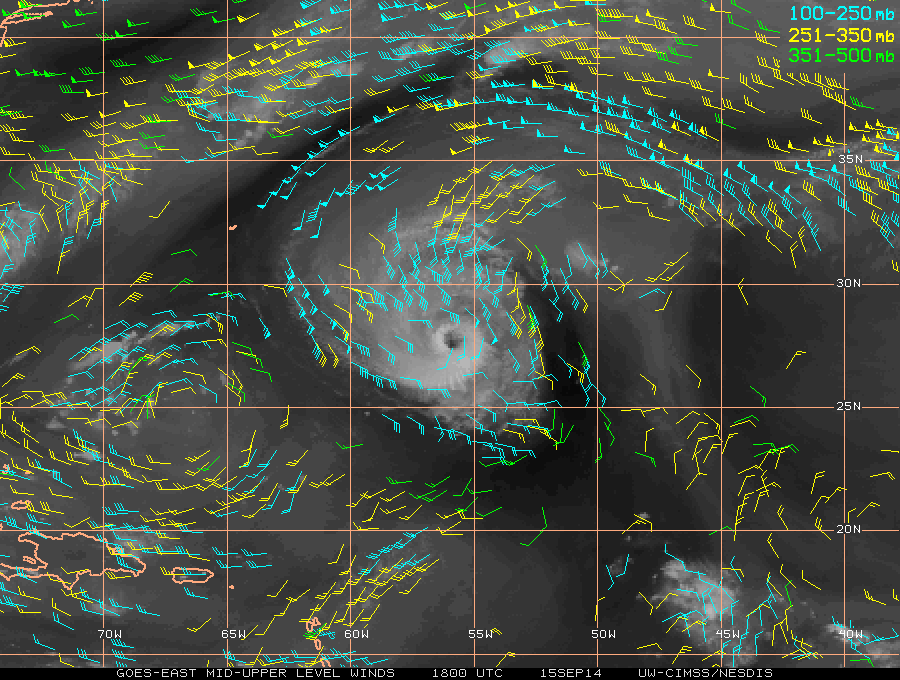 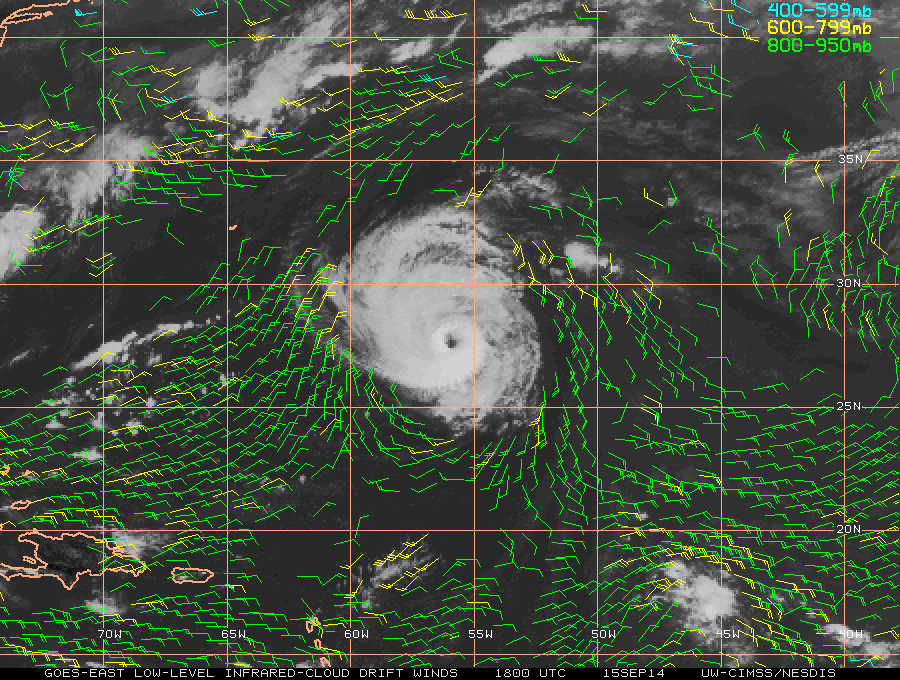 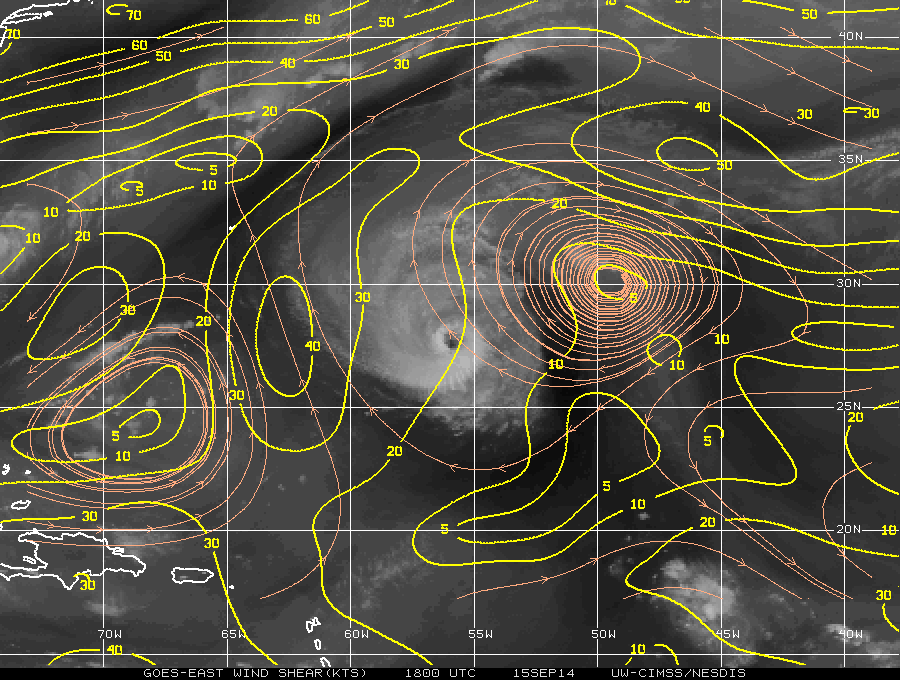 Hurricane Edouard: 15 Sept 2014: 
Radar Cross-Section
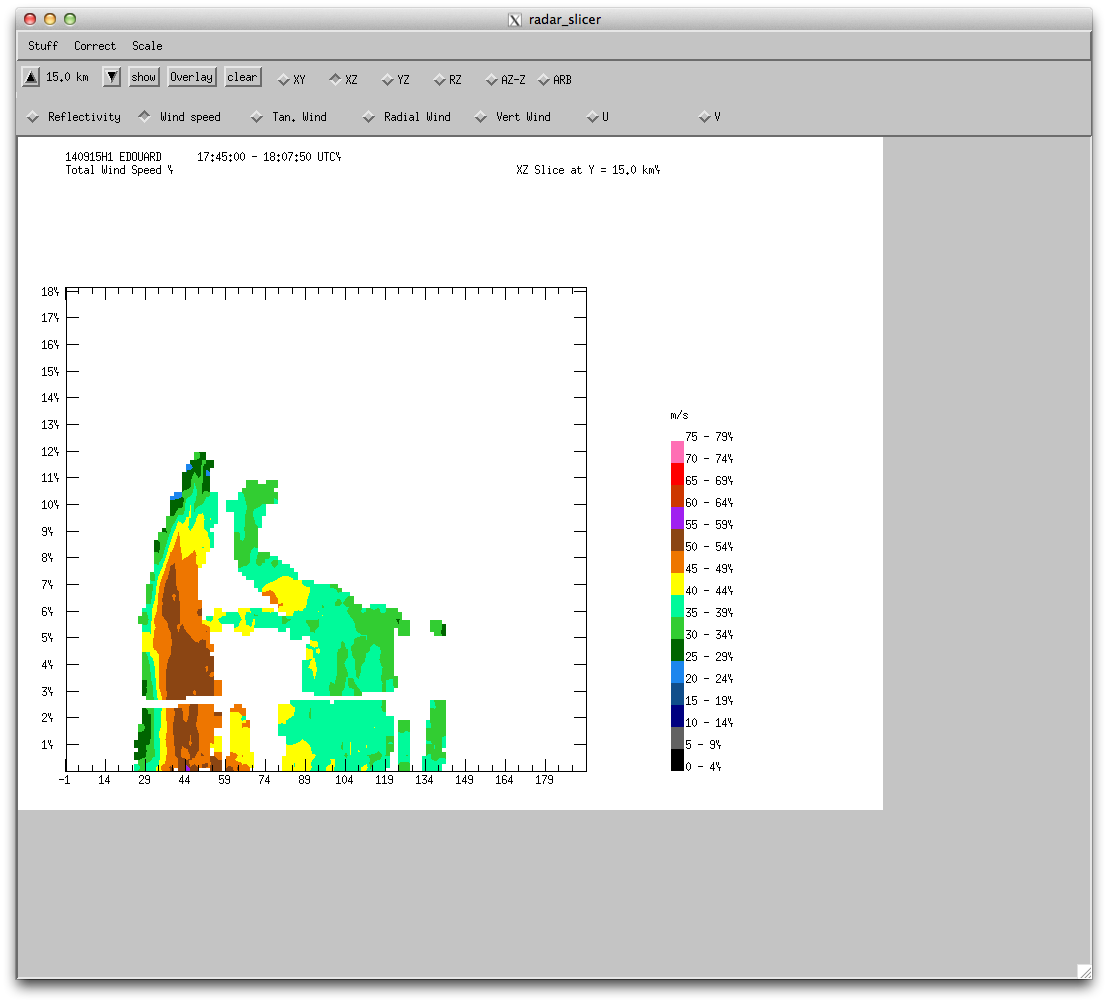 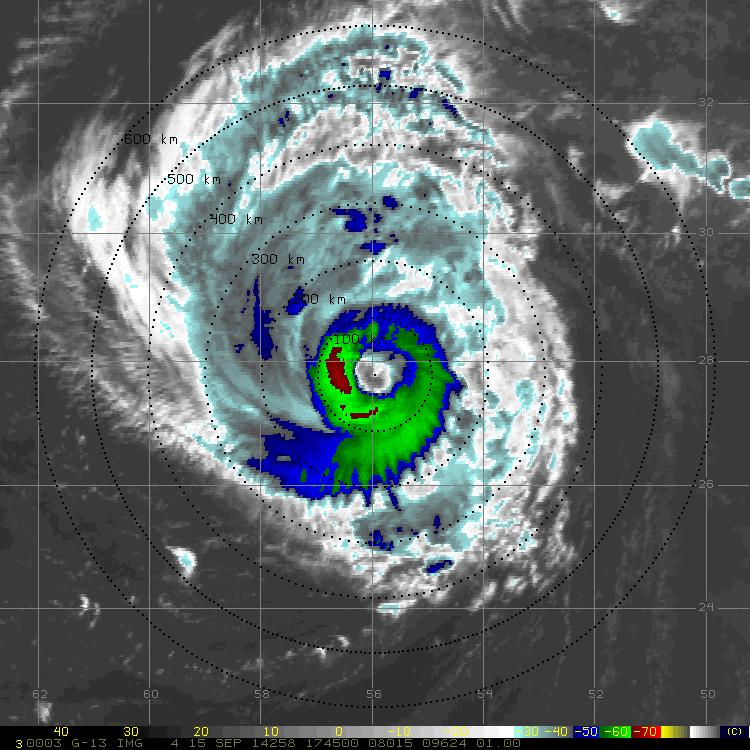 Hurricane Edouard: 15 Sept 2014
GOES Infrared
CIMSS MIMIC TPW
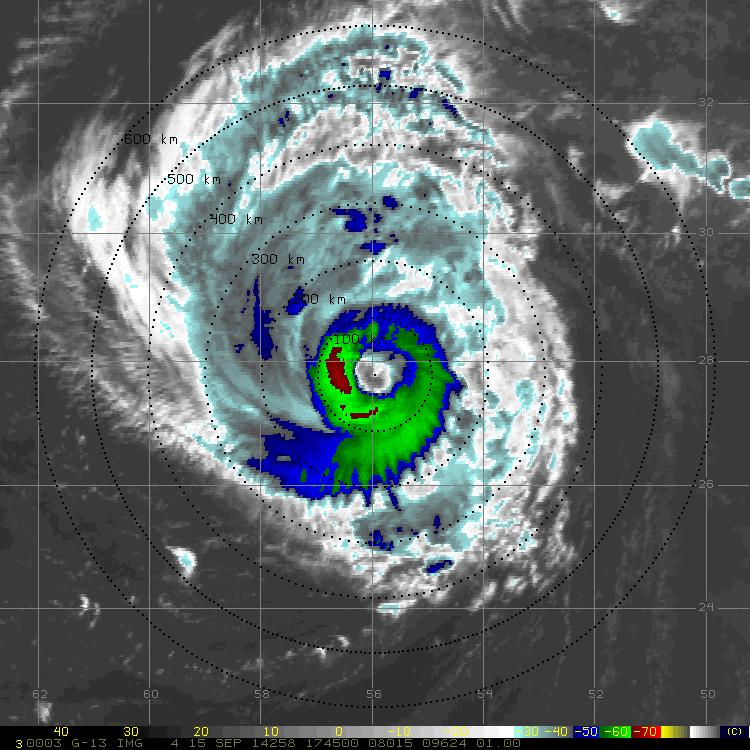 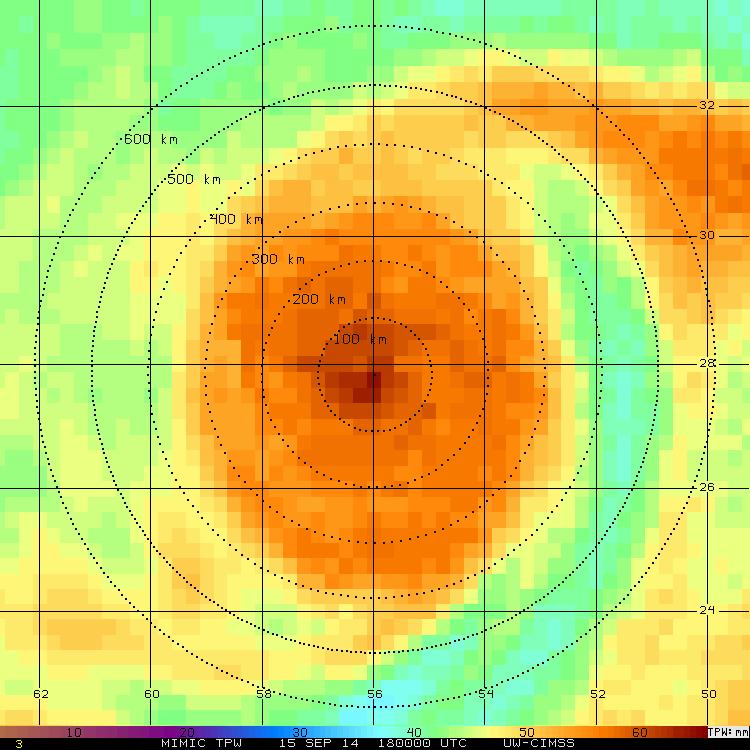 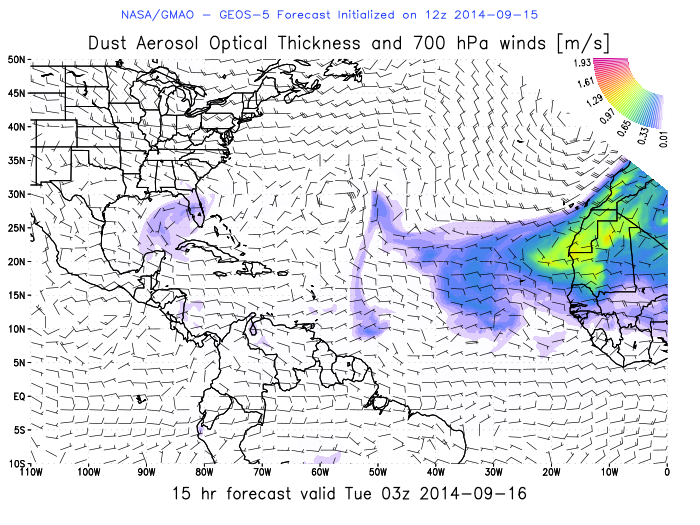 X
Summary
Coordination with NOAA-43 was poor
	-NOAA-43 was delayed inbound E-W for Coyote eye launch

Radar software hung up during the 1st pass and was not transmitted in real-time
	-John G. is troubleshooting

Coyote (#1) lost comms and never recovered
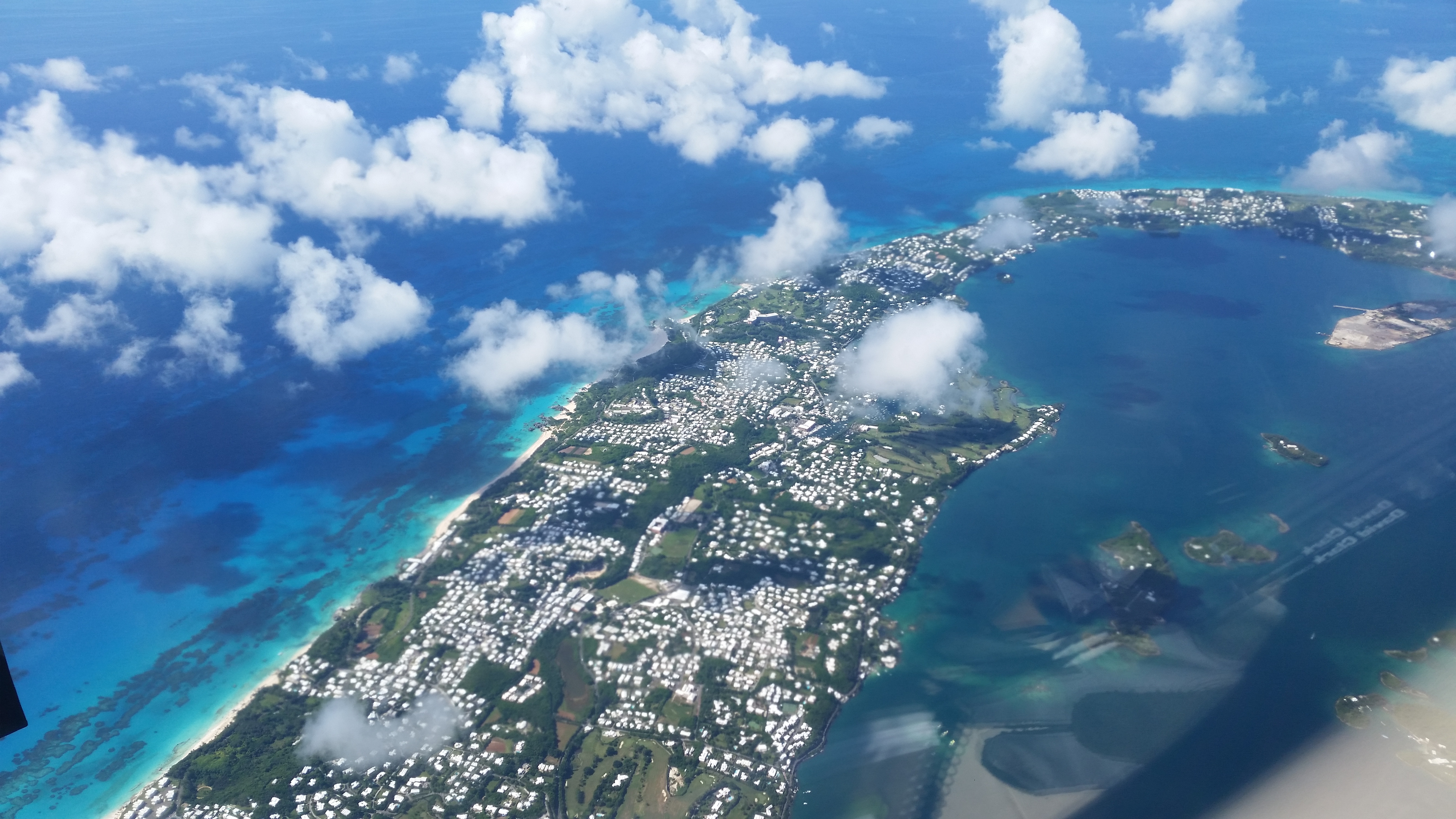 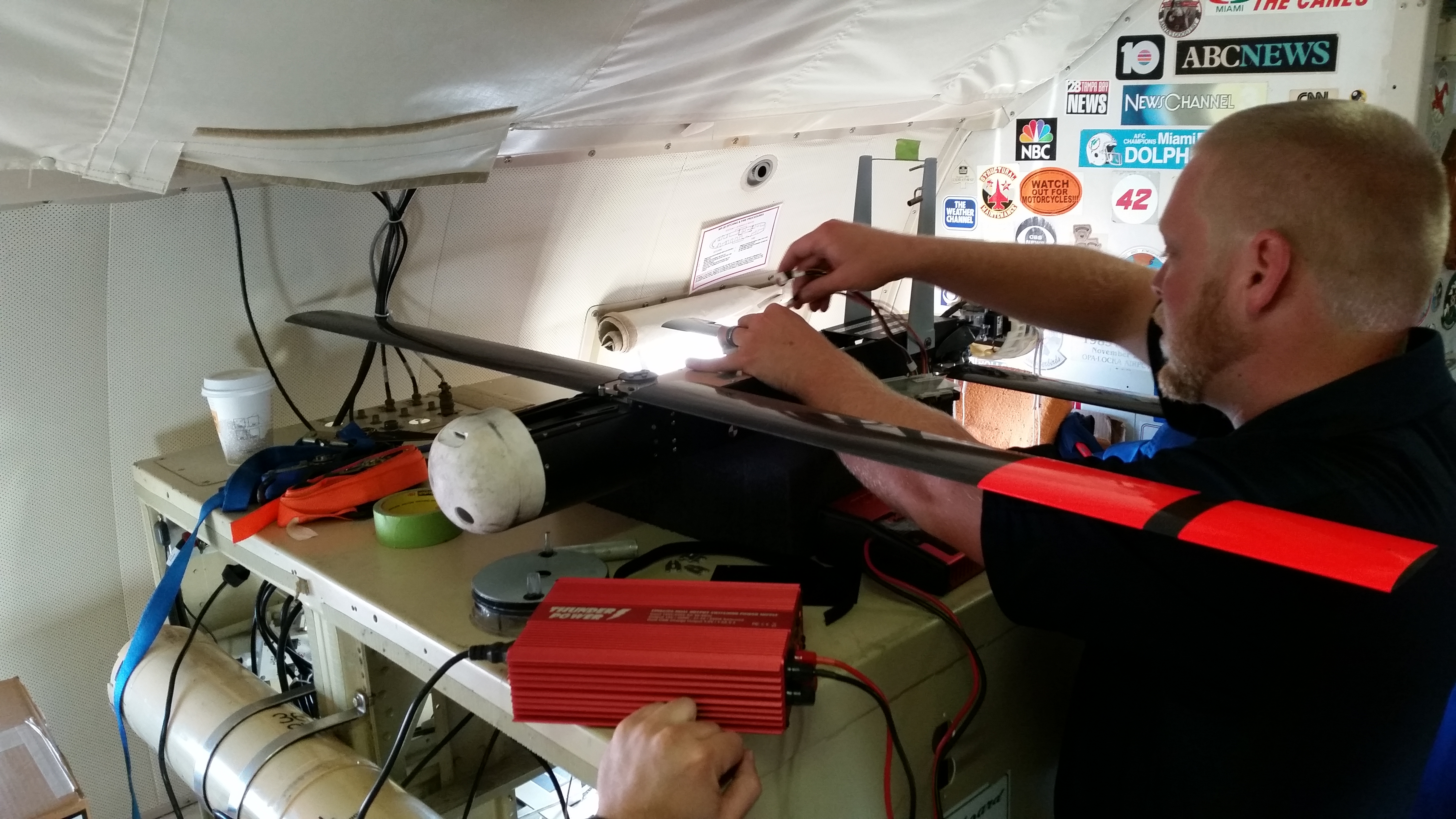